AEC
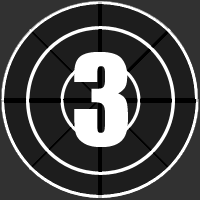 Digital System AEC 80 kVp
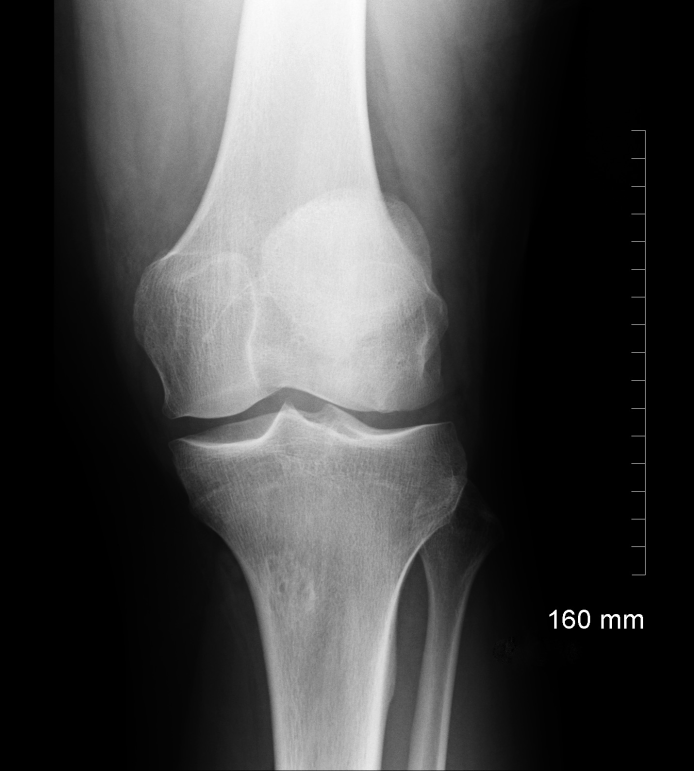 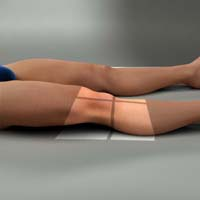 8 mAs
EI 800
Digital System AEC 80 kVp
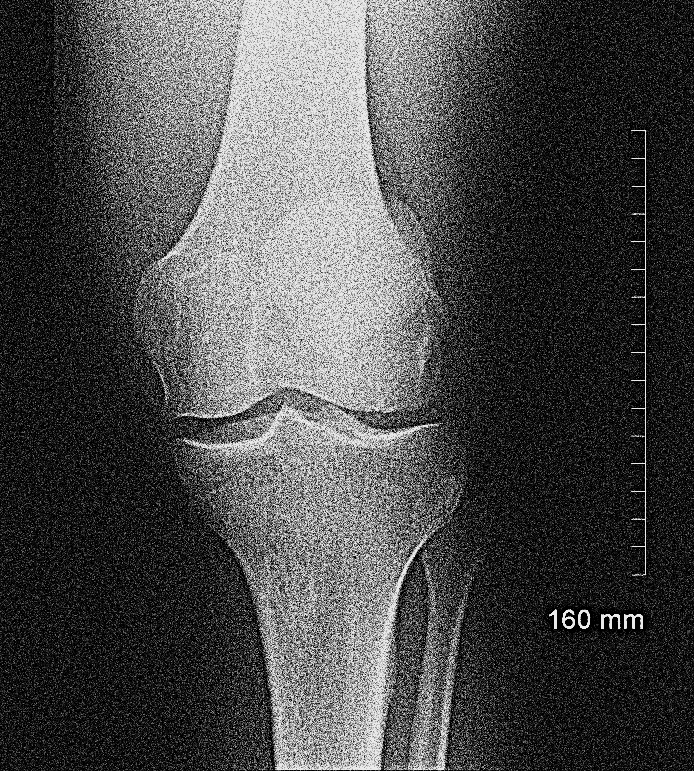 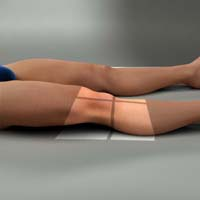 1 mAs
EI 100
Digital System AEC
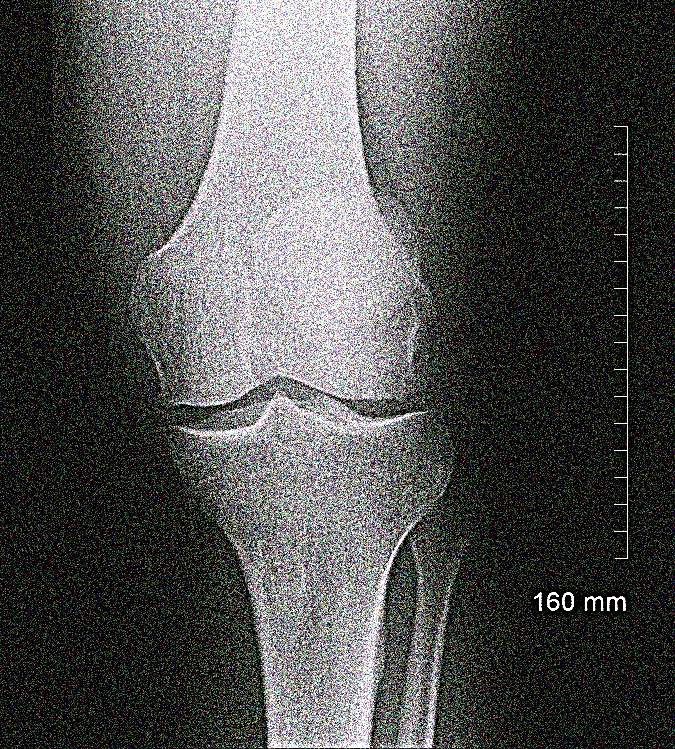 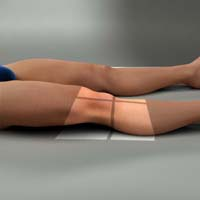 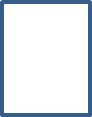 1 mAs
EI 100
Digital System AEC
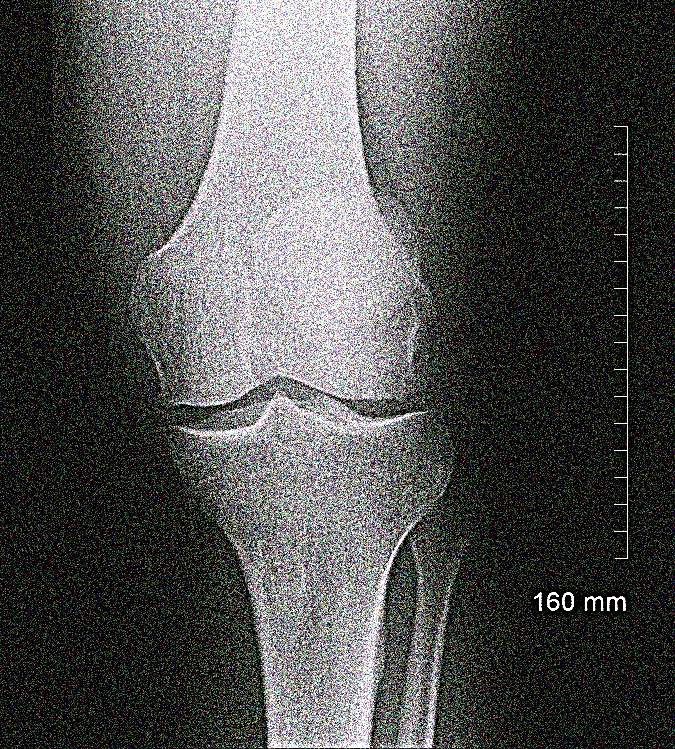 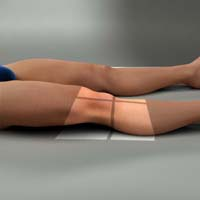 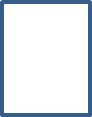 1 mAs
EI 100
Digital System AEC 80 kVp
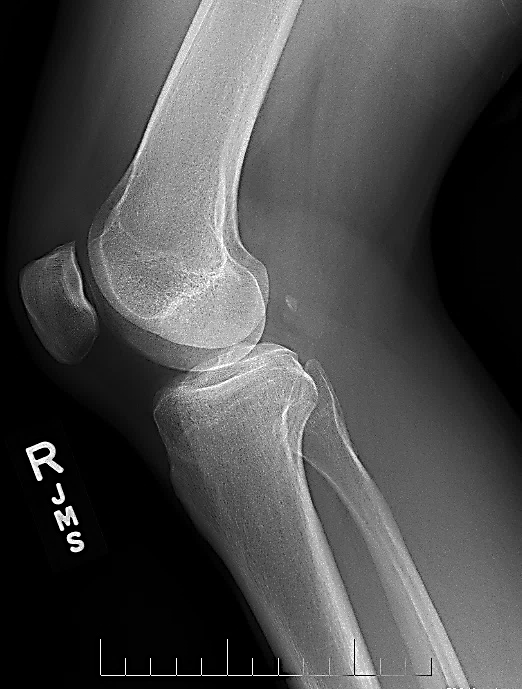 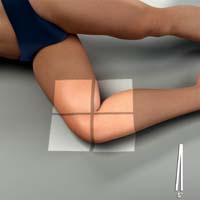 8 mAs
EI 800
Digital System AEC 80 kVp
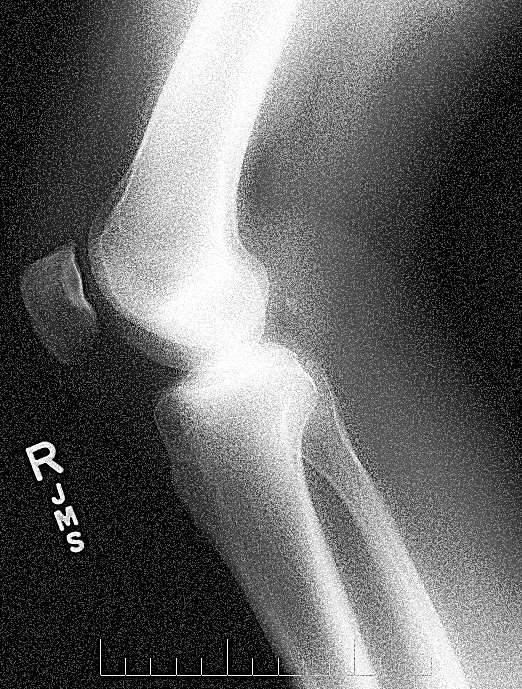 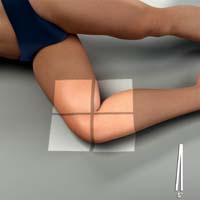 1 mAs
EI 100
Digital System AEC 80 kVp
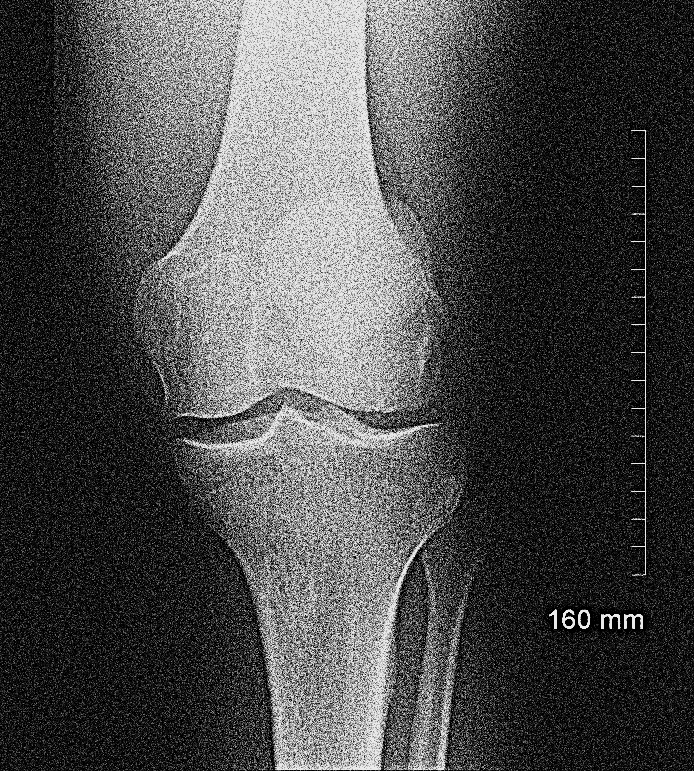 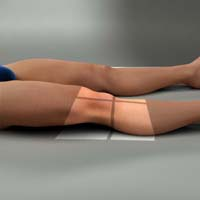 -2
4 mAs
EI 400
Digital System AEC 80 kVp
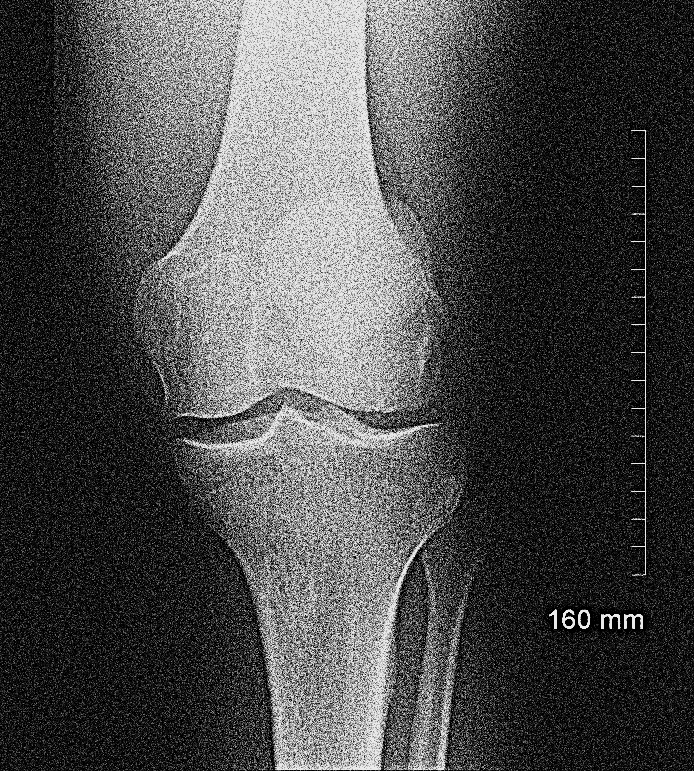 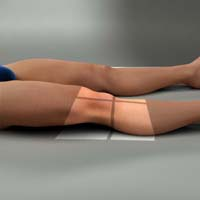 -3
2 mAs
EI 200
Digital System AEC 80 kVp
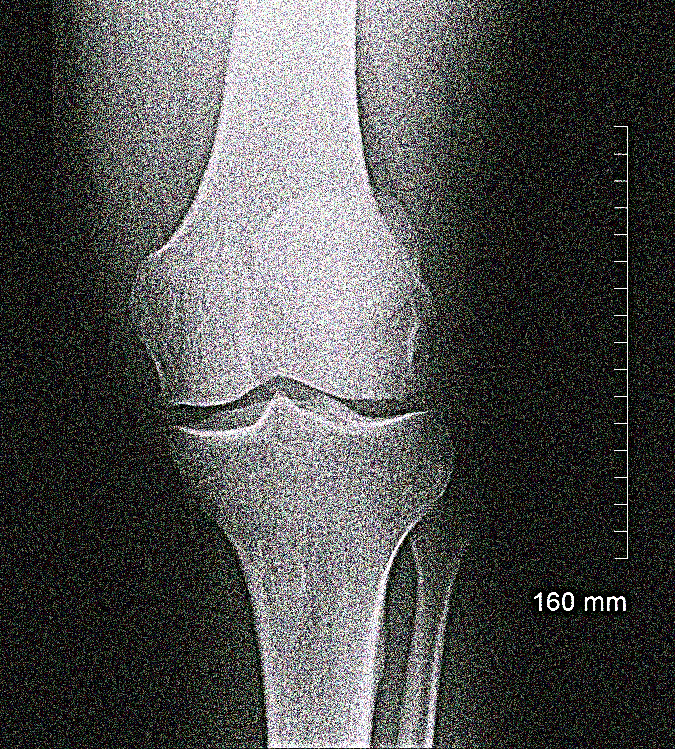 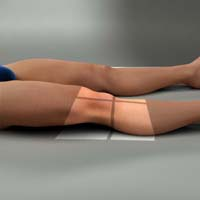 -5
1  mAs
EI 100
Digital System AEC 80 kVp
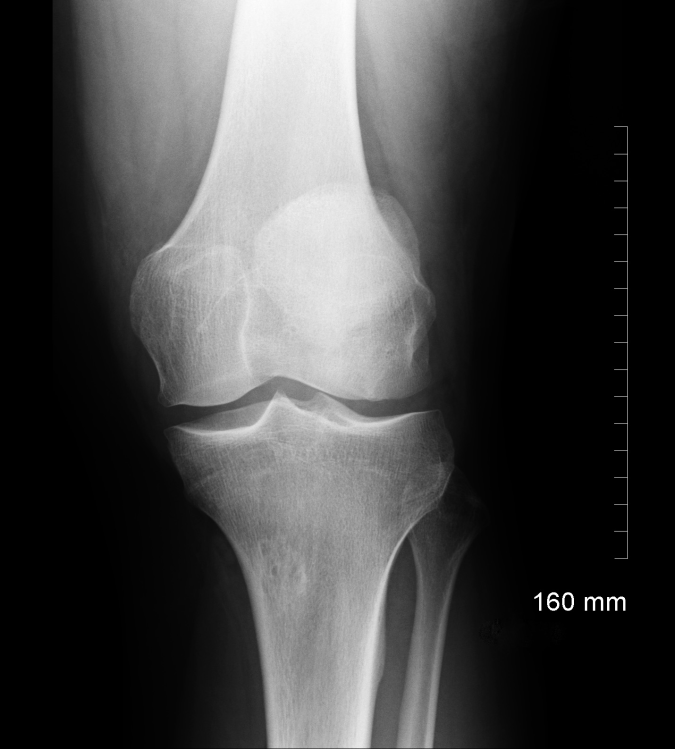 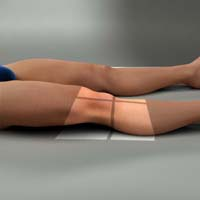 +2
10 mAs
EI 1000
Digital System AEC 80 kVp
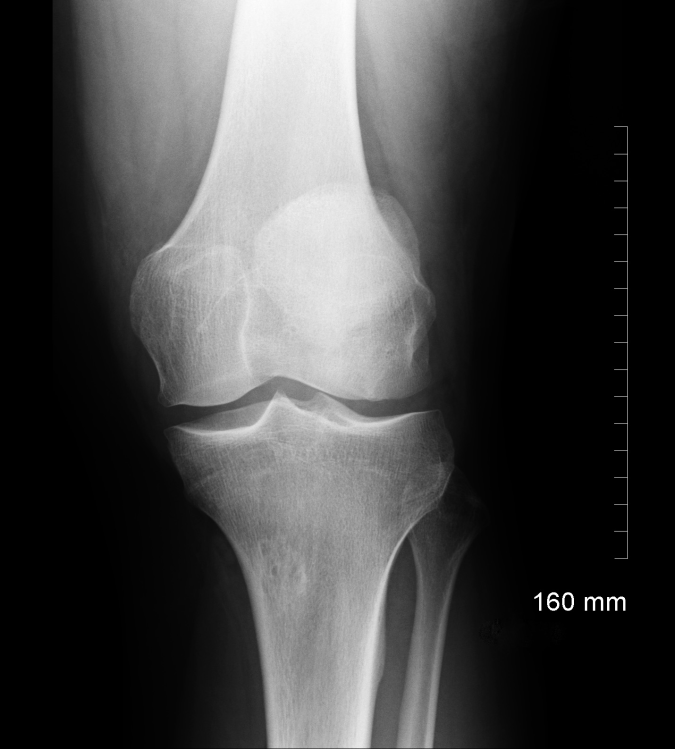 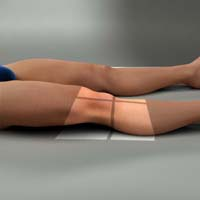 +3
16 mAs
EI 1600
Digital System AEC 80 kVp
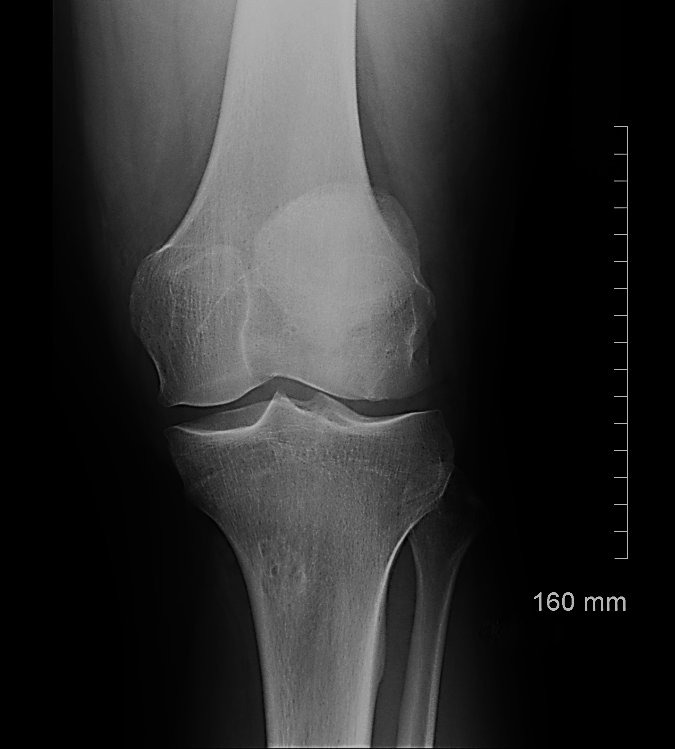 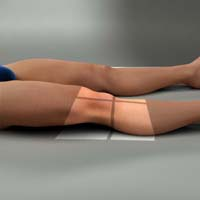 +5
20 mAs
EI 2000
Digital System AEC 80 kVp
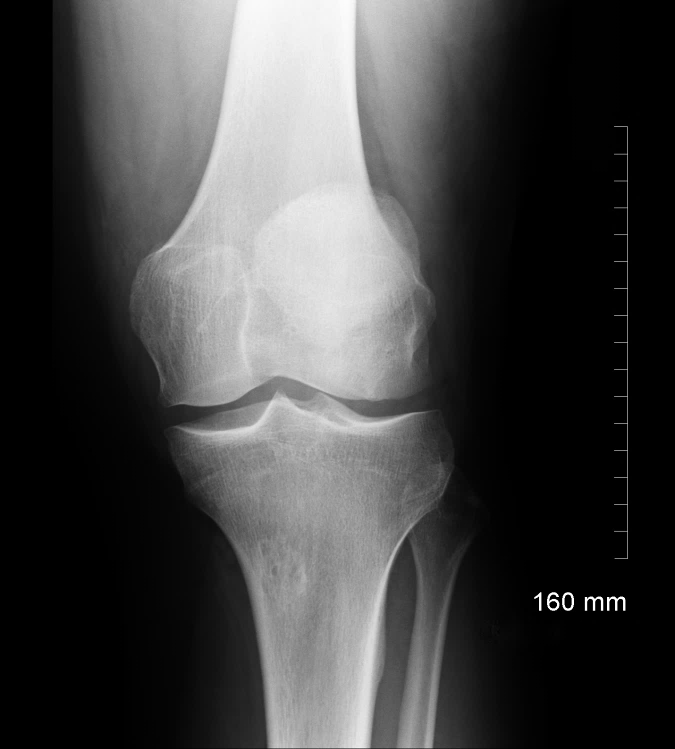 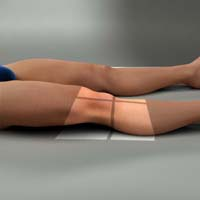 L
32 mAs
EI 3200
Digital System AEC 80 kVp
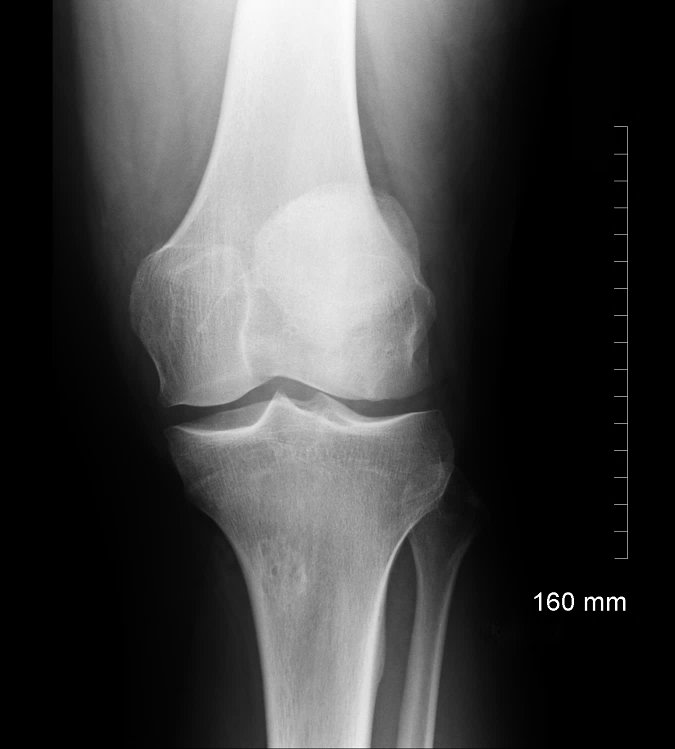 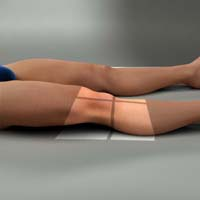 M
8 mAs
Lgm 2.27
Digital System AEC 80 kVp
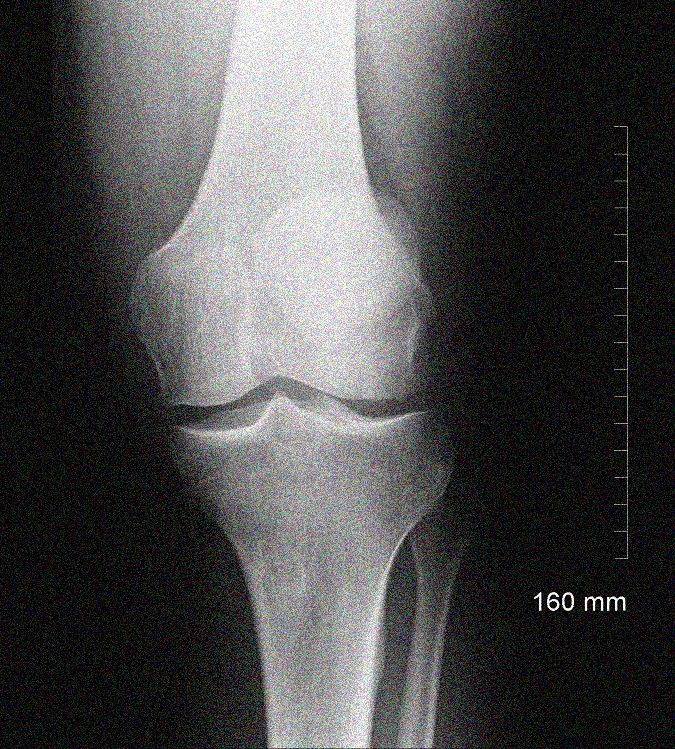 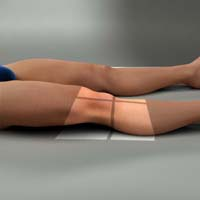 H
2 mAs
EI 200
Digital System AEC 80 kVp
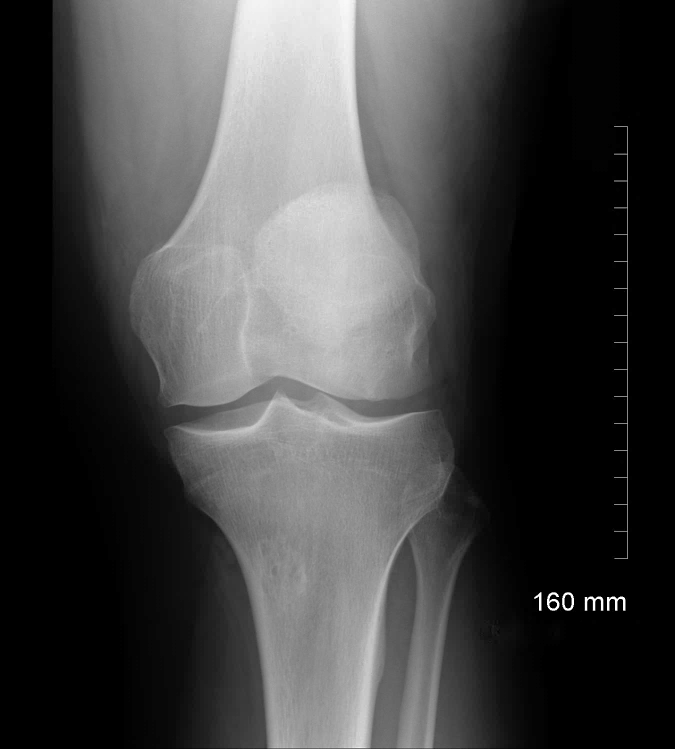 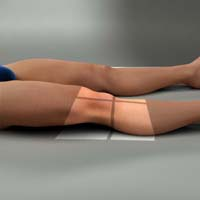 4 mAs
EI 800
kVp increased to 95
Digital System AEC 80 kVp
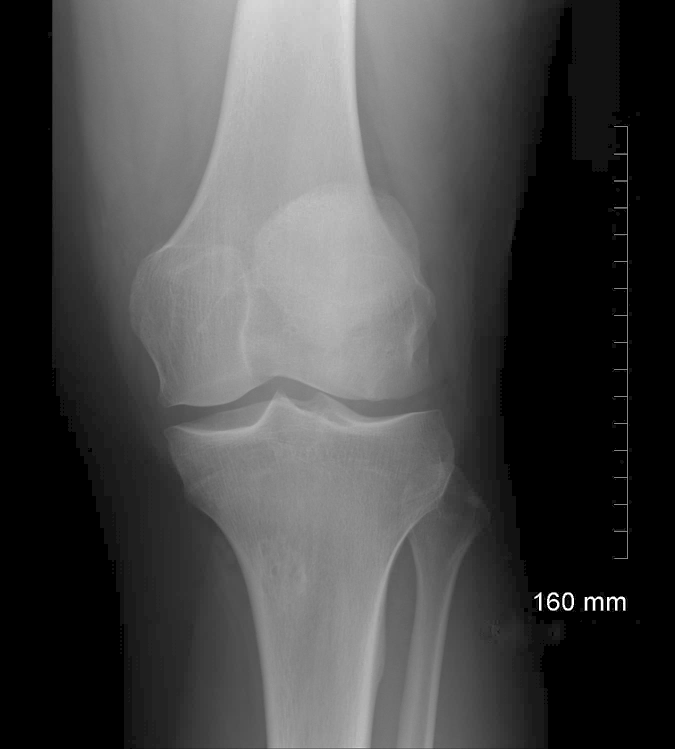 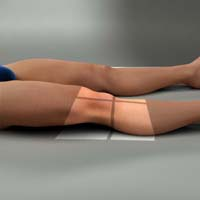 2 mAs
EI 800
kVp increased to 115
Digital System AEC 80 kVp
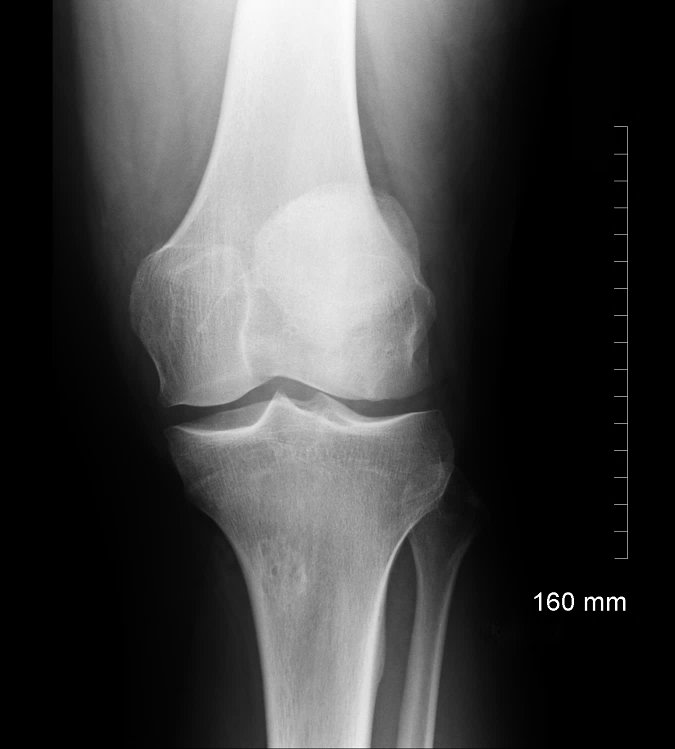 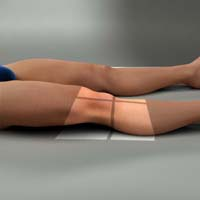 16 mAs
EI 800
kVp decreased to 65
Digital System AEC 80 kVp
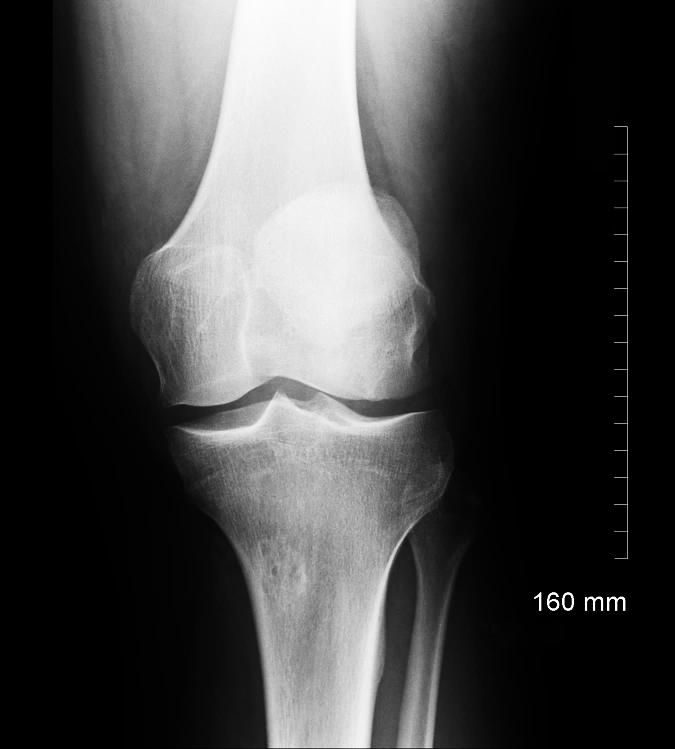 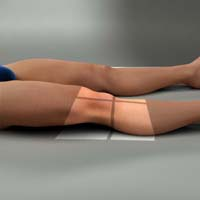 32 mAs
EI 800
kVp decreased to 55
Digital System AEC 80 kVp
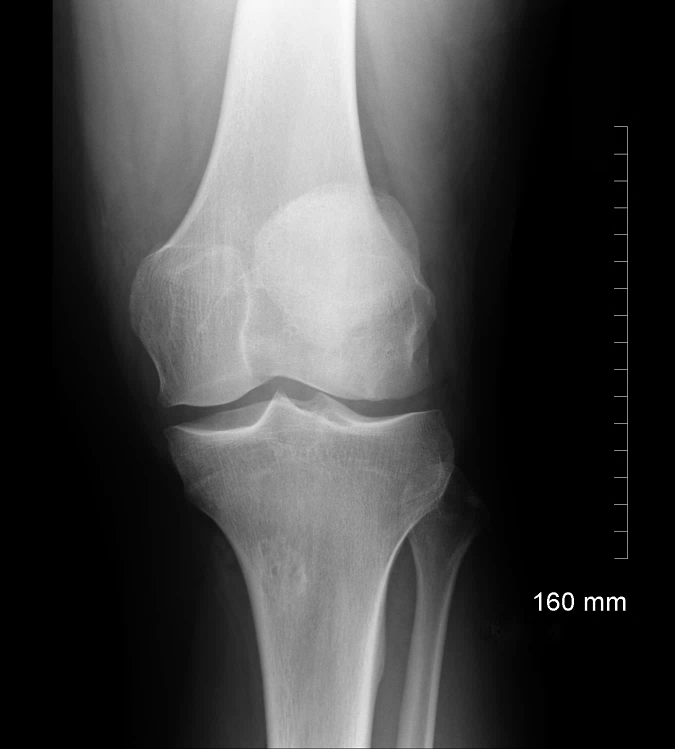 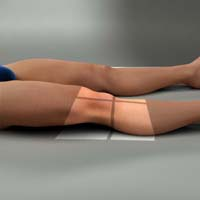 2 mAs
EI 800
SID decreased to 50 cm (20”)
Digital System AEC 80 kVp
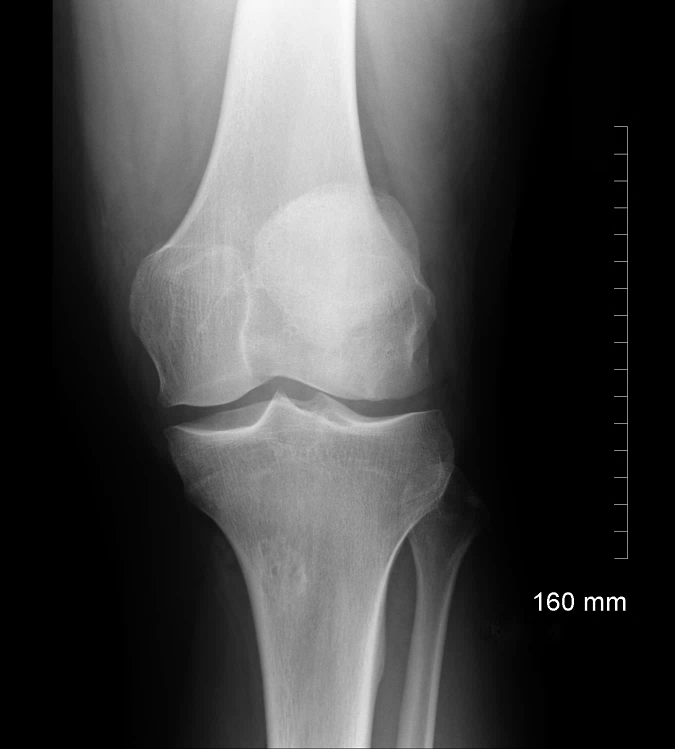 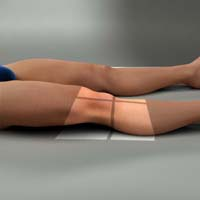 32 mAs
EI 800
SID increased to 200 cm (80”)
Digital System AEC 80 kVp
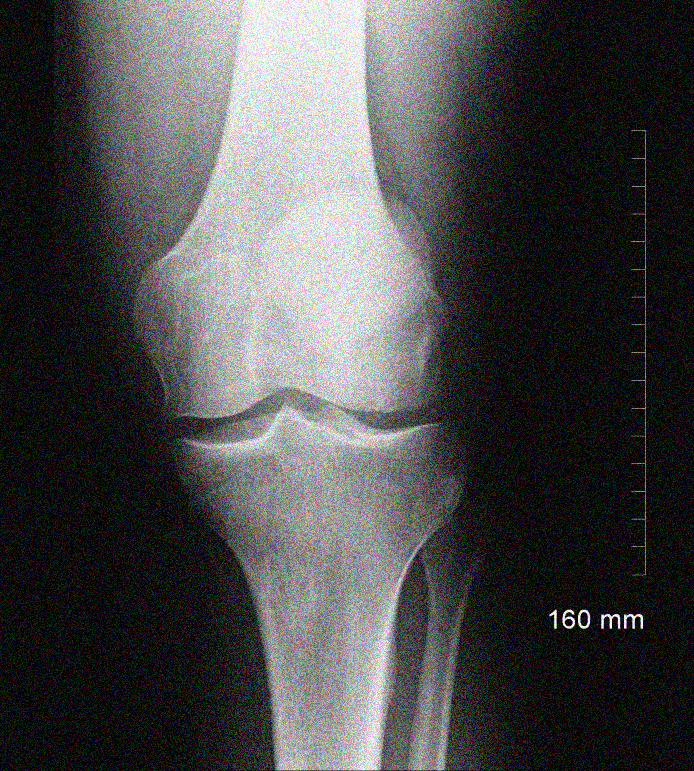 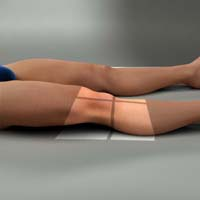 2 mAs
EI 200
CR off centered 8” laterally
Digital System AEC 80 kVp
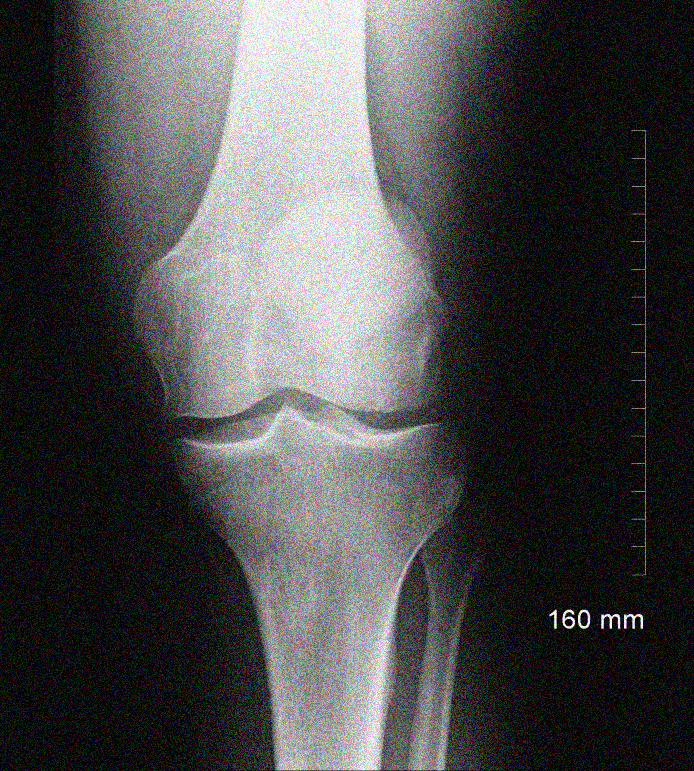 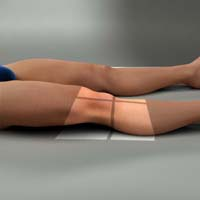 7 mAs
EI 700
CR off centered 8” longitudinally
Digital System AEC 80 kVp
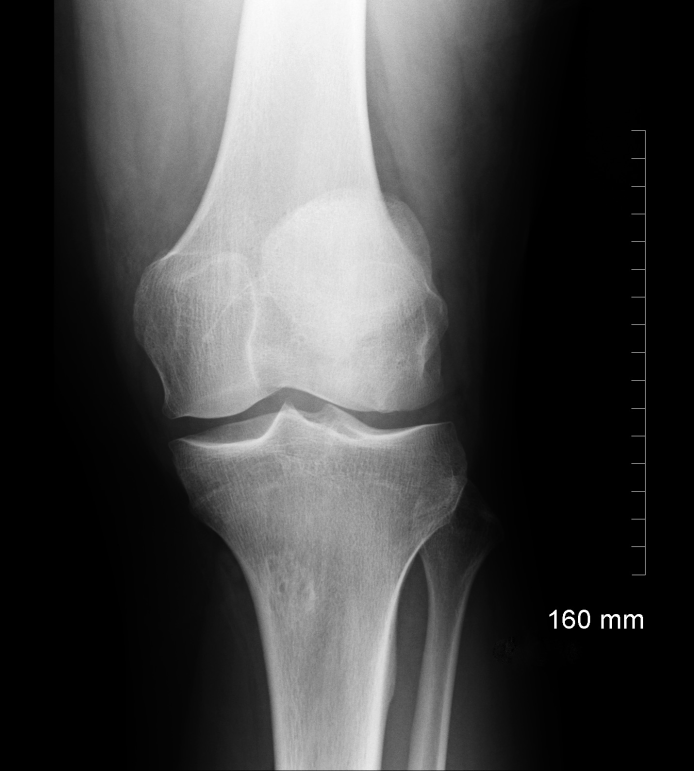 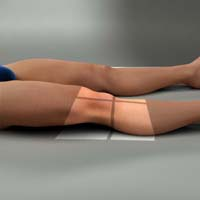 8 mAs
EI 800
Cephalic angulation 20⁰
Digital System AEC 80 kVp
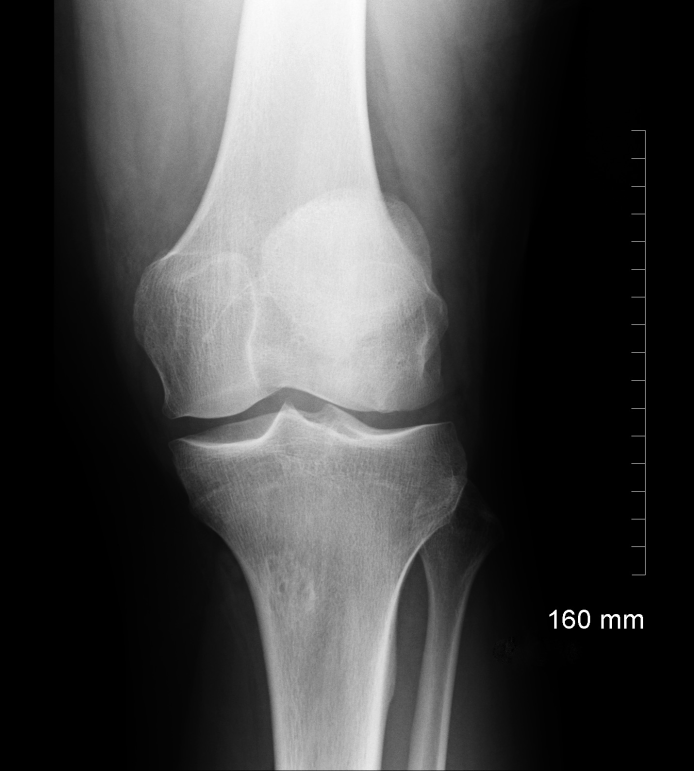 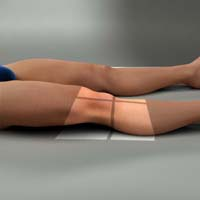 8 mAs
EI 800
Caudal angulation 20⁰
Digital System AEC 80 kVp
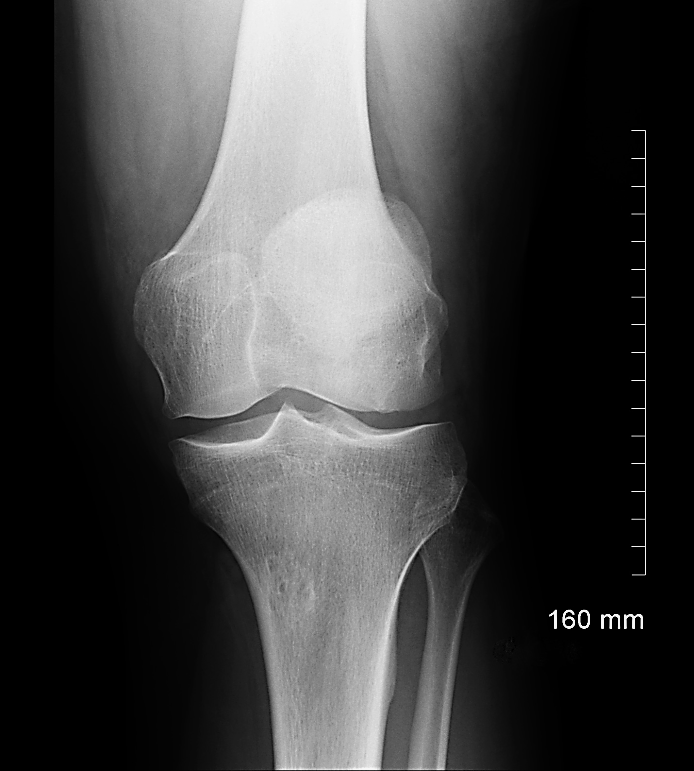 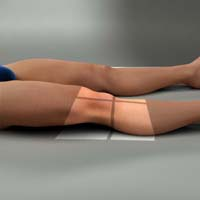 16 mAs 
EI 1600
Vertical bucky  selected
Backup 16 mAs
Digital System AEC 80 kVp
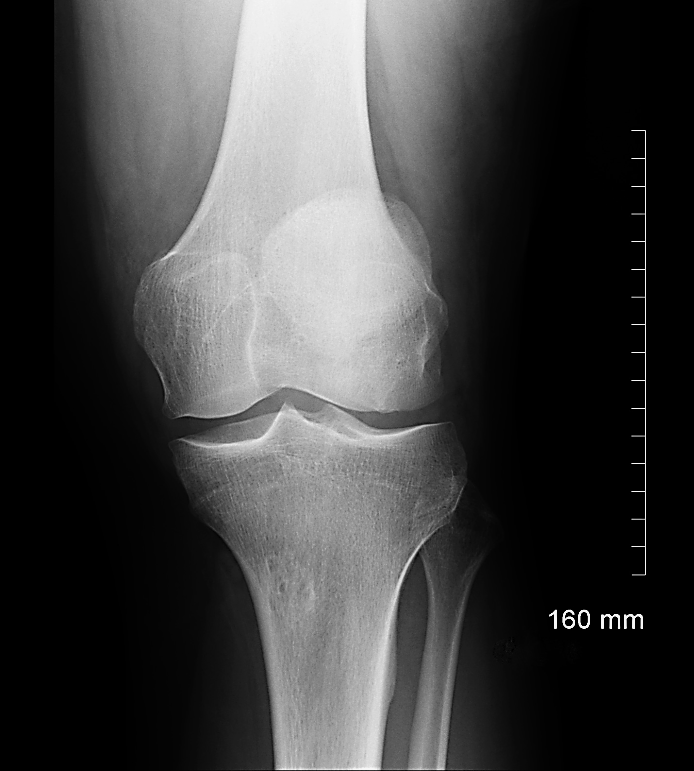 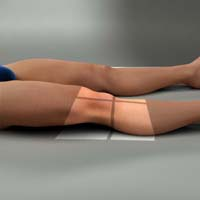 8 mAs 
EI 800
Backup time 40 mAs
(TABLE BUCKY)
Digital System AEC 80 kVp
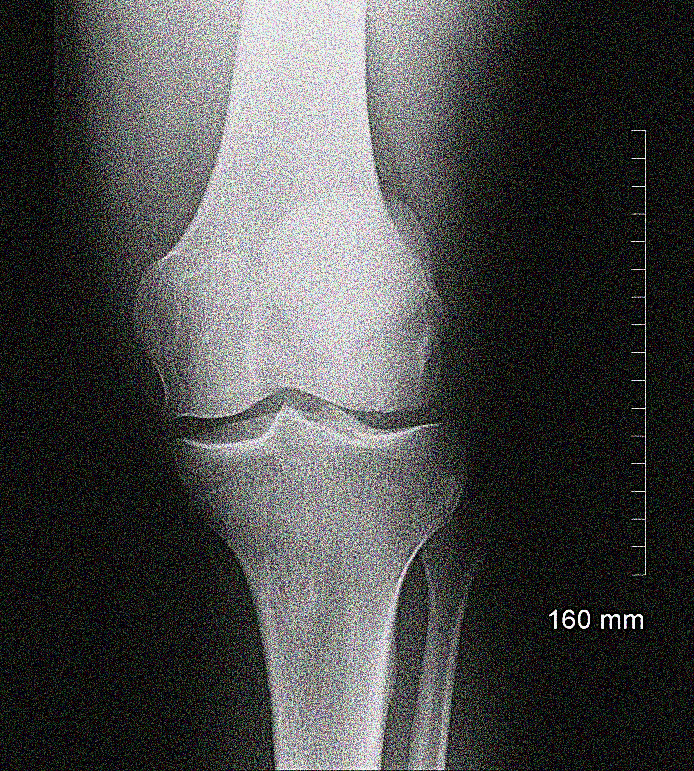 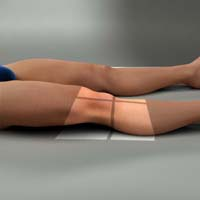 4 mAs 
EI 400
Backup time 4 mAs
AEC  OVER!
Digital System AEC 80 kVp
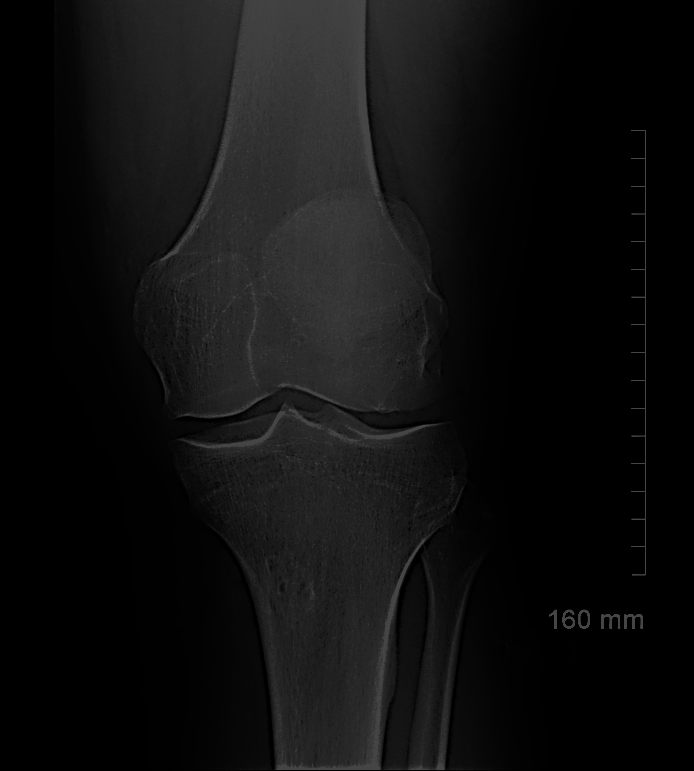 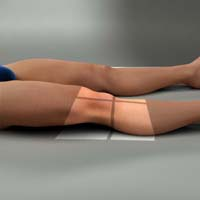 200 mAs 
EI 4000
Vertical bucky  selected
Buckup time 200 mAs